Uniform Power of Attorney Act
Mary Wong
Ashford & Wriston LLP
(808) 539-0478
mwong@awlaw.com
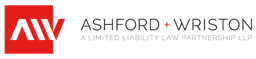 Hawaii Act 22
April 17, 2014 – Effective Date
POA must be signed by Principal
Principal’s signature is presumed genuine if notarized
Photocopy is the same as an original
POAs created under the Act are:
effective immediately (unless specified otherwise)
DURABLE (unless specified otherwise, or an exception applies, or the authority terminates)
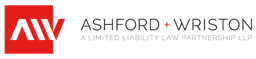 Powers of Attorney
A legal document granting an AGENT  (Attorney-in-Fact) authority to act in the place of a PRINCIPAL
E.g., manage finances, sign documents
Durable vs. Non-Durable
Revocable
Invalid upon the death of the Principal
Special/Limited vs. General
Special rules for fiduciaries (non-durable; special/limited)
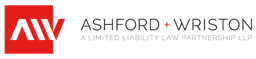 Termination of Agent’s Authority
Principal revokes POA
Action filed to dissolve or annul a marriage
Incapacity of principal if POA is not durable
Incapacity of principal if a fiduciary or trustee (even if POA purports to be durable)
Incapacity of agent (whether or not durable)
 Termination clause may be included in POA
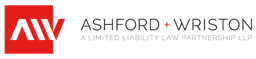 General Powers
Authority in the POA granting general authority with respect to financial institutions includes the following authority (unless otherwise specified):
To establish, continue, modify and terminate an account or other banking arrangement
To contract for services available from the Credit Union
To withdraw EFT, money or property of the Principal  by check, order, EFT, etc.
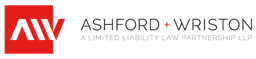 General Powers – continued
To receive statements of account, vouchers, notices, etc. and take action
To enter a safe deposit box/vault; withdraw or add to contents
To make, endorse, guarantee, etc. promissory notes, checks, drafts, etc.
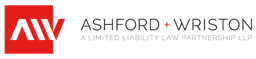 General Powers – continued
To apply for, receive, and use credit/debit cards, EFTs, traveler’s checks, etc.
To consent to an extension of the time, etc.
To borrow money and pledge as security personal property of the Principal necessary to borrow money or pay, renew, or extend the time of payment of a debt of the Principal
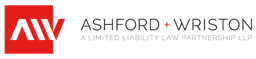 General Powers – continued
If the POA includes general authority with respect to financial institutions, that authority includes borrowing money and pledging personal property of the Principal with respect to payment of the Principal’s debt (unless otherwise specified)
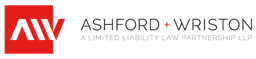 General Powers – continued
If the POA includes general authority with respect to real property, that authority includes borrowing money and pledging real property of the Principal with respect to payment of the Principal’s debt (unless otherwise specified)
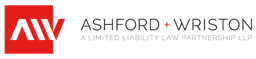 General Powers – continued
If the POA includes general authority with respect to tangible personal property, that authority includes borrowing money and pledging tangible personal property of the Principal with respect to payment of the Principal’s debt (unless otherwise specified)
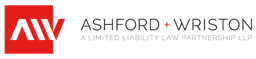 4 Options for Acknowledged POAs
Accept it
 Request certification (always advisable)
 Request translation
 Request an opinion of counsel

*No later than 7 business days after presentation
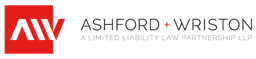 Liability for Refusal to Accept POA
Must accept POA within 5 business days after receipt of certification, translation or opinion of counsel
No time limit for presenter to provide requested item

You may NOT require an additional or different form of POA (unless the POA is deficient)

If you wrongfully refuse to accept an acknowledged POA, you may be subject to:
A court order mandating acceptance; and
Liability for reasonable attorneys’ fees and costs
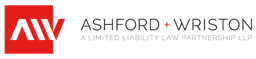 Acceptance of and Reliance Upon POA
A Credit Union is protected if it in good faith accepts an acknowledged POA without actual knowledge that:
the signature is not genuine;
the POA is void, invalid, or terminated;
the Agent’s authority is void, invalid or terminated; or 
the Agent is exceeding or improperly exercising the Agent’s authority.
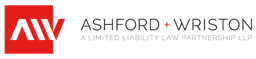 Certification by Agent
Certification by Agent (statutory sample)
Consider adding indemnification of Credit Union
Exceptions regarding Agents for Fiduciaries and Trustees
Incapacity of Principal
Resignation of Principal
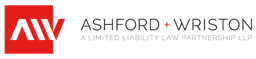 When It’s OK to Refuse a POA
If the Credit Union is not required to engage in a transaction with the Principal
If engaging in a transaction with the Agent or Principal would be inconsistent with federal law;
If the Credit Union has actual knowledge that POA has been terminated
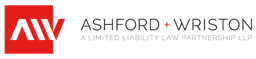 When It’s OK to Refuse a POA
If the Credit Union’s request for certification, translation or opinion of counsel is refused
If the Credit Union in good faith believes the POA is invalid or that Agent does not have authority to perform the act requested 
If the Credit Union makes (or has actual knowledge that another person made), a report to Adult Protective Services against the Agent
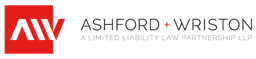 Exceptions
The Act does not apply to
Proxies to exercise voting rights or management rights
(e.g. meetings of  the members, directors, committees)
POAs coupled with an interest
Health care directives
Certain guardianships
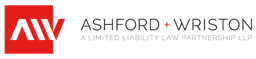 Exceptions
Portions of the Act do not apply to
POAs prior to April 17, 2014 (special treatment)
Out-of-state POAs (special treatment)
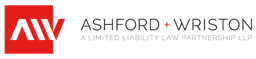 Miscellaneous
No special POA form is required
If there are two or more Agents, each may act independently (unless otherwise specified)
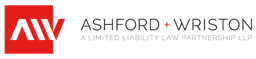 Miscellaneous
An express grant of authority is needed for certain matters 
Exercise of fiduciary duties that the Principal is allowed to delegate
Making of gifts
Making of gifts to the Agent or its charge, if the Agent is not an ancestor, spouse or descendent of the Principal
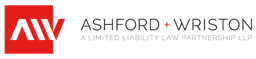 Miscellaneous
Use the ability to request Opinion of Counsel in appropriate circumstances 
When in doubt, consult the Credit Union’s attorney or HCUL’s Ask-A-Lawyer program
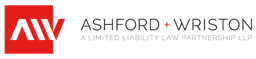 Neither the speaker nor Ashford & Wriston is rendering any legal opinions in this presentation (including any written material).  This presentation is provided for general information only.  Exceptions may apply.  The reader  should consult an attorney before applying the information to a specific situation.
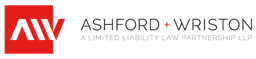